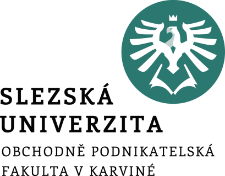 Národní hospodářství a neziskové organizace – kde najdeme příspěvkové organizace
Charakteristika a členění národního hospodářství
Charakteristika a členění neziskových organizací
Co je příspěvková organizace
.
Struktura přednášky
I. Charakteristika a členění  národního hospodářství
Národní hospodářství
systém ekonomických subjektů na území daného státu a vztahy mezi nimi.

Prostředí
Vnější: ekonomiky sousedních a okolních států a vazby na významné finanční instituce.(MMF,ESVO)
Vnitřní: členěno dle odvětví a sektorů.
Národní hospodářství - sektory
Je vymezena podílem jednotlivých odvětví na celkové tvorbě produkce v ekonomice;

Členění:
vlastnické vztahy (státní, soukromý, družstevní)
Odvětví (primární, sekundární, terciální, kvartérní)
CZ NACE
Národní hospodářství - struktura
Přehled druhů ekonomické činnosti
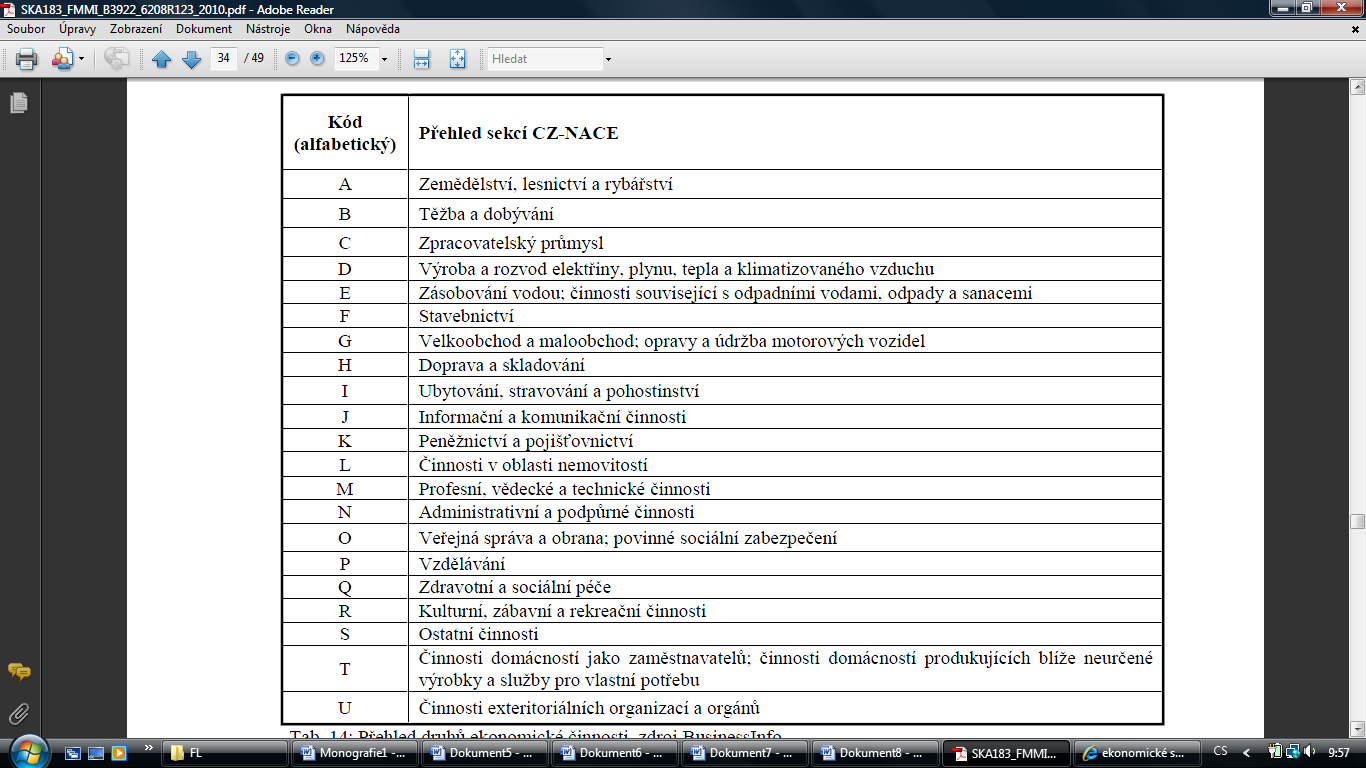 Národní hospodářství - sektory
Ziskový sektor
Neziskový sektor
Soukromý sektor
Veřejný sektor
Sektor domácnosti
Národní hospodářství dle Pestoffa
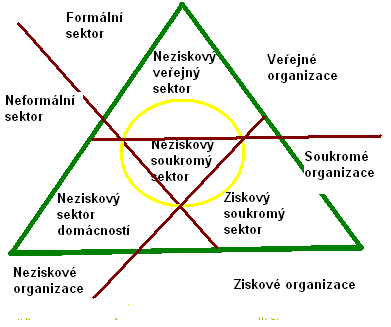 Národní hospodářství – veřejný sektor
Vznikl jako reakce na problémy (selhání) trhu, tržního mechanismu a tržního sektoru.
Historický vývoj některých zemí – vznik neziskových organizací.
Reakce na nedokonalost trhu – platební možnost, nedokonalost segmentů.

Poslání veřejného sektoru:
Řešit důsledky selhání trhu;
Předcházet jejich vzniku;
Smíšená ekonomika – tržní systém a systém veřejných financí
Národní hospodářství – veřejný sektor
Selhání trhu:
V oblasti efektivnosti (vznik monopolu, kartelové dohody);
V oblasti stability (nezaměstnanost, vysoká míra inflace);
V oblasti spravedlnosti a hodnot (vznik chudoby).
Národní hospodářství – veřejný sektor
Veřejné služby
Cílem veřejných služeb je uspokojovat potřeby obyvatelstva v těch oblastech, kde je vyžadován veřejný zájem. Veřejný zájem je takový zájem, který uspokojuje potřeby společnosti jako celku.

Veřejné služby se dělí na čisté a smíšené statky – uveďte příklad.
Národní hospodářství – veřejný sektor
Veřejný sektor a veřejné služby (6 bloků):
Odvětví společenských potřeb
Odvětví rozvoje člověka
Odvětví poznání a informací
Odvětví technické infrastruktury
Odvětví privátních statků podporovaných z veřejných rozpočtů
Existenční jistoty
Státy podle převažující činnosti
sociální služby (Francie, Německo, Rakousko, Španělsko);
vzdělávání (Belgie, Irsko, Velká Británie);
sport, kultura a volný čas (Česká republika, Maďarsko, Rumunsko, Slovensko);
zdravotnictví (Japonsko, Nizozemí, Spojené státy americké);
„vyvážený model“ (Austrálie, Finsko).
II. Charakteristika a členění neziskových organizací
Nezisková organizace - všeobecně
Nezisková organizace musí naplňovat podmínky veřejné prospěšnosti, co se týká jejího poslání.
Podle občanského zákoníku v § 146 „veřejně prospěšná je právnická osoba, jejímž posláním je přispívat v souladu se zakladatelským právním jednáním vlastní činnosti k dosahování obecného blaha, pokud na rozhodování právnické osoby mají podstatný vliv jen bezúhonné fyzické osoby, pokud nabyla majetek z poctivých zdrojů a pokud hospodárně využívá své jmění k veřejně prospěšnému účelu.“
Typologie neziskových organizací v ČR
právní normy
charakteru poslání (veřejně a vzájemně prospěšné)
předmětu činnosti (CZ-NACE)
podle zdrojů příjmů a způsobů kontroly
podle funkce ve společnosti
Nezisková organizace
Státní neziskové organizace
Mezi státní organizace je možné zařadit organizační složky státu a územně samosprávné celky, příspěvkové organizace, státní fondy, obce, dobrovolné svazky obcí a další.

Nestátní neziskové organizace
nestátní vzájemně prospěšné organizace: spolky (dříve občanská sdružení spolu s odporovými organizacemi), zájmová sdružení právnických osob a profesní komory.
nestátní veřejně prospěšné organizace: ústavy, obecně prospěšné společnosti, nadace, nadační fondy, politické strany, politická hnutí, církve, náboženské společnosti, spolky.
Organizace v neziskovém sektoru
5 skupin s typologickými znaky (Rektořík, 2010):
Neziskové soukromoprávní organizace vzájemně prospěšné
Neziskové soukromoprávní organizace veřejně prospěšné
Neziskové veřejnoprávní organizace typu organizačních složek a příspěvkových organizací státu a samosprávných územních celků
Neziskové ostatní veřejnoprávní organizace
Neziskové soukromoprávní organizace typu obchodních společností a jim podobných
Nezisková organizace
Základní vlastnosti nestátních neziskových organizací (NNO):
institucionalizované (organized)
soukromé (private)
neziskové (non-profit)
samosprávné (self governing)
dobrovolné (voluntary)
Organizace v neziskovém sektoru
4 typy způsobů společné existence státu a neziskových organizací:

Liberální model – zamítavý postoj k rozsáhlejším státním výdajům a podpora soukromých aktivit v oblasti veřejných služeb (USA, VB).

Sociálně-demokratický model – vysoké výdaje státu a nevelký nestátní neziskový sektor. Stát – poskytovatel sociálních statků a služeb (Švédsko, Itálie).
Organizace v neziskovém sektoru
4 typy způsobů společné existence státu a neziskových organizací:

Korporativistický model – vzájemná spolupráce státu a neziskového sektoru (Německo, Francie).

„Statist“ model – nízká úroveň sociálních výdajů i relativně malý neziskový sektor. Na financování veřejných statků se zčásti podílejí zaměstnavatelé (Japonsko).
Co je příspěvková organizace
Příspěvkové organizace
Právní forma příspěvková organizace je odrazem historického vývoje České republiky. Jde o specifickou formu organizace, kterou v takového podobě je možné najít pouze v České republice nebo Slovenské republice. Příspěvkové organizace jsou vhodnou právní formou pro činnosti veřejně prospěšné a pro činnosti negenerující dostatečnou výši zisku k pokrytí nákladů.
Příspěvkové organizace
Jednou z forem státních neziskových organizací
Jsou subjektem veřejného práva
Jsou právnické osoby, které zřizuje stát nebo územně samosprávný celek
Zabývají se veřejně prospěšnými činnostmi v oblasti vzdělávání, zdravotnictví, obrany, bezpečnosti, sociálních služeb, kultury, sportu apod.
Příspěvkové organizace
Vznikly z toho důvodu, aby zamezovaly tzv. tržnímu selhání v oblasti stability a hodnot. Tyto organizace poskytují tzv. veřejné statky.
Příspěvkové organizace spotřebovávají prostředky z veřejných rozpočtů, což znamená, že jsou financovány přímo nebo nepřímo zejména z daní nebo jiných povinných plateb do veřejných rozpočtů.
Příspěvkové organizace
Členění:
Příspěvkové organizace zřizované organizační složkou státu
Příspěvkové organizace zřizované územním samosprávným celkem
Společné rysy příspěvkových organizací jsou:
vznik za účelem zajištění určitých služeb, právní subjektivita, vznik vydáním zřizovací listiny zřizovatelem, vytváření fondů, hospodaření se zřizovatelovým rozpočtem.
Příspěvkové organizace
Příspěvkové organizace zřizované organizační složkou státu
Slouží k zabezpečení základních funkcí státu.
Poskytují určité služby společnosti jako celku např. v oblasti obrany, bezpečnosti, v oblasti zdravotní péče, vzdělávání.
Příspěvkové organizace zřizované územním samosprávným celkem
V roli zřizovatele vystupuje kraj nebo obec.
Územní samosprávný celek zřizuje příspěvkové organizace pro takové činnosti, které spadají do jejich působnosti.
Příspěvkové organizace - založení
Příspěvkové organizace zřizované územním samosprávným celkem
Rozhodnutí o vzniku, sloučení, rozdělení nebo zániku vydává zřizovatel příspěvkové organizace. 
schvalování zřizovací listiny, její změny – jsou výhradně v pravomoci zastupitelstva obce, popřípadě kraje. Samotné rozhodnutí o zřízení organizace je na zastupitelstvu, i když rada obce může připravit zřízení organizace a vyhotovit text zakladatelské listiny.
Příspěvkové organizace
Příspěvkové organizace, které jsou zřízeny územním samosprávným celkem, se zapisují do obchodního rejstříku nebo rejstříku škol, církví, veřejných výzkumných institucí.
Návrh na zápis podává zřizovatel. 
Návrh do rejstříku se podává do 15 dnů ode dne vzniku příspěvkové organizace. Návrh na zápis podává zřizovatel. Za pozdní nebo nepodaný zápis do příslušného rejstříku nejsou v zákoně o rozpočtových pravidlech stanoveny žádné sankce.
Příspěvkové organizace
Za příspěvkovou organizaci jedná ředitel, ten je jmenován a odvoláván zřizovatelem.
Ekonomické a právní oddělení jsou důležitými útvary příspěvkových organizací.
Může být vytvořené také oddělení vnitřního auditu. 
Kontrolním orgánem je oddělení vnějšího auditu zřizovatele.
Příspěvková organizace hospodaří se schváleným rozpočtem zřizovatele.
Zřizovatel rozhoduje o zisku, způsobu úhrady ztráty. 
Činnosti příspěvkových organizací není možné provozovat na principu samofinancování nebo ziskovosti.
Příspěvkové organizace
Když je příspěvková organizace založena, tak vydává další vnitřní předpisy: statut, který podléhá schválení zřizovatelem, organizační řád, odpisový řád, pravidla hospodaření, pravidla pro účetní doklady (Stejskal, Kuvíková, Maťátková, 2012).
Příspěvkové organizace
Organizační složky jsou samostatné účetní jednotky, které ale nemají právní subjektivitu a nejsou právnickou osobou. Jejich hospodaření je dáno zákonem č. 218/2000 Sb., o rozpočtových pravidlech a změně některých souvisejících zákonů, ve znění pozdějších předpisů. 
Příspěvkové organizace zřizované územním samosprávným celkem jsou upraveny především zákonem č. 250/2000 Sb., o rozpočtových pravidlech územních rozpočtů, ve znění pozdějších předpisů.
Příspěvkové organizace
Státní příspěvková organizace za vlastní činnost podle zákona č. 218/2000 Sb. považuje hlavní činnost a jinou činnost. 
Příspěvková organizace územních samosprávných celků za vlastní činnost považuje hlavní činnost a doplňkovou činnost podle zákona č. 250/2000 Sb.
Příspěvkové organizace
Příspěvková organizace zřizovaná organizační složkou státu hospodaří s těmito fondy:
Rezervní fond
Fond reprodukce majetku
Fond odměn
Fond kulturních a sociálních potřeb
Příspěvkové organizace
Příspěvková organizace zřízená územním samosprávným celkem hospodaří s těmito typy fondů:
Rezervní fond
Investiční fond
Fond odměn
Fond kulturních a sociálních potřeb
Příspěvkové organizace
Výhody příspěvkových organizací (Mitwallyová, 2014):
Osvobození příspěvku zřizovatele a výnosů v hlavní činnosti od daně.
Možnost krytí ztráty z hlavní činnosti výnosy z vedlejší činnosti.
Majetek svěřený zřizovatelem zůstává majetkem zřizovatele.
Jestliže příspěvková organizace vytváří zisk, odvede se tento zisk na účet zřizovatele.
Příspěvková organizace nemá orgány typu dozorčí rada, představenstvo, čímž zřizovateli nevzniká povinnost hradit aktivity těchto orgánů.
Příspěvkové organizace
Výhody příspěvkových organizací (Mitwallyová, 2014):
Zřizovatel může realizovat kontrolu příspěvkové organizace kdykoliv bez ohledu na ředitele.
Zřizovatel jmenuje ředitele příspěvkové organizace a určuje výši jeho platu nebo mzdy.
Pokud určitý druh činnosti zařizuje příspěvková organizace, nemusí být vypisováno výběrové řízení a organizace tyto činnosti realizuje sama, což přináší úsporu z hlediska administrativy a nákladů.
Příspěvkové organizace
Nevýhodou příspěvkové organizace může být (Mitwallyová, 2014):
Systém odměňování – v případě odměňování v platu se řídí stejným systémem jako veřejná správa.
Malá efektivita organizace – cílem není dosažení zisku.
Ohrožením mohou být nekompetentní zásahy ze strany zřizovatele a politické ovlivňování její činnosti.
Příspěvkové organizace
Pokud organizace slouží k uspokojování potřeb všech, kteří poskytované služby potřebují, je tato organizace veřejně prospěšná, protože je prospěšná široké veřejnosti.
Příspěvkové organizace nikdy nemohou být vzájemně prospěšné.
Uveďte konkrétní příklady příspěvkových organizací z vašeho okolí.